Conceptualizing CapitalismInstitutions, Evolution, Future
Geoffrey M Hodgson
Introduction
	DISCOVERING CAPITALISM
 1.   Distilling the essence
 2.   Social structure and individual motivation
 3.   Law and the state
 4.   Property, possession and contract
 5.   Commodity exchange and markets
 6.   Money and finance
 7.   Meanings of capital
 8.   Firms and corporations
 9.   Labor and employment
10. The essence of capitalism
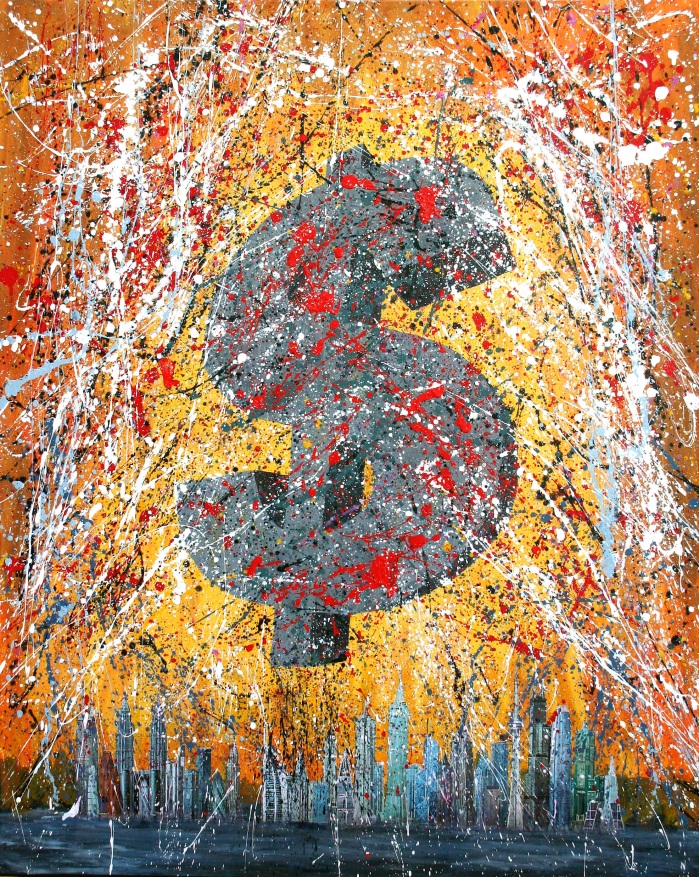 1
/ 32
Conceptualizing CapitalismInstitutions, Evolution, Future
Geoffrey M Hodgson
ASSESSING CAPITALISM
Conceptualizing production
Socialism, capitalism, and the state
How does capitalism evolve?
The future of global capitalism
Addressing inequality
Capitalism and beyond
Coda on legal institutionalism
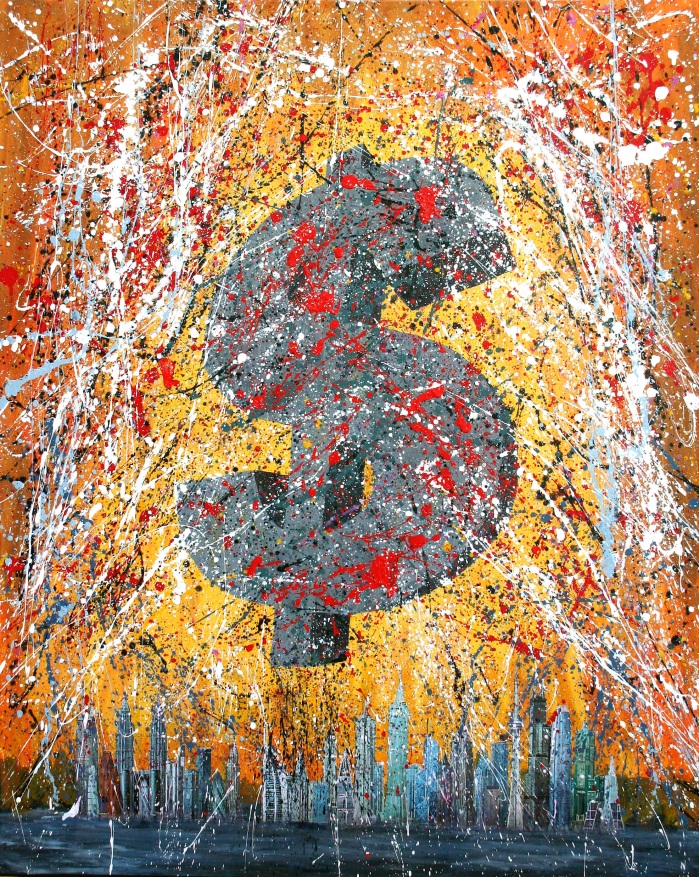 Today’s Lecture
2
/ 32
Conceptualizing Capitalism
Lecture 8: The evolution of global capitalism
How does capitalism evolve?
Will a new global hegemon overtake the USA?  
The persistence of varieties of capitalism
3
/ 32
Conceptualizing Capitalism
Lecture 8: The evolution of global capitalism
Evolution is an extremely vague word
Its etymology suggests predestination
Single or multiple entities?
A population with a representative entity? 
Every entity facing a pre-ordained set of stages? (Hegel, Marx, Rostow etc.)
Or “population thinking” that encompasses variety? (Darwin, Veblen, Mayr)
4
/ 32
Conceptualizing Capitalism
Lecture 8: The evolution of global capitalism
Problems with stages theories
More advanced countries may accelerate, delay or divert the latecomers, which may then forge different paths.
Capitalism – mercantile, imperialistic, industrial, financial stages? 
But finance was central to capitalism in Italy and the Netherlands.
Global development of capitalism may be more a result of rise and decline of different capitalist countries, than immanent mechanisms within the system.
5
/ 32
Conceptualizing Capitalism
Lecture 8: The evolution of global capitalism
The development of major individual capitalist economies has global consequences. 
Rise of Britain in the 18th and 19th centuries established a global trading and financial system. 
British legal and administrative institutions were cloned in North America, Australia and elsewhere. 
Absence of hegemon in the 1930s (Kindleberger 1973). 
New world order based on US hegemony arose after 1945.
Big question now: global impact of China … 
… cannot be understood without appraisal of developments within China and other economies.
6
/ 32
Conceptualizing Capitalism
Lecture 8: The evolution of global capitalism
With populations of varied, interacting entities we must address at least three basic explanatory problems:
How does variation occur and how is it sustained within a population? What explains variations between members of a population? 
How does one explain that some members of the population survive and replicate, while others are less successful, or expire? 
How is the retention of features, and their transmission from one entity to another, explained? 
Darwin’s three core principles of variation, selection and inheritance.
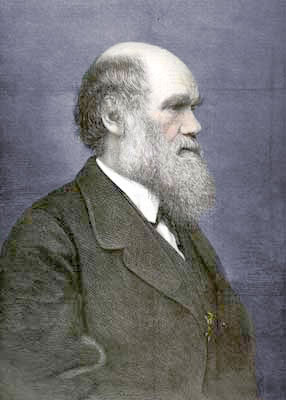 7
/ 32
Conceptualizing Capitalism
Lecture 8: The evolution of global capitalism
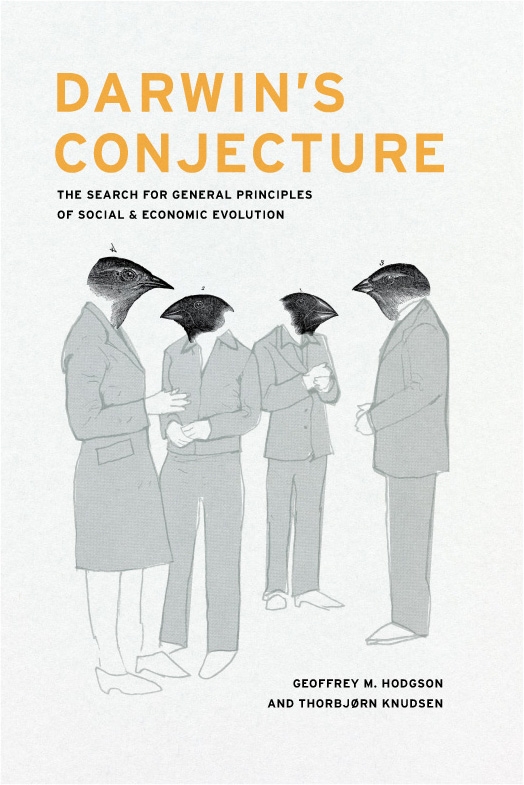 Geoffrey M. Hodgson and Thorbjørn Knudsen (2010)
Darwin’s Conjecture: The Search for the Principles of Social and Economic Evolution 
(University of Chicago Press).
8
/ 32
Conceptualizing Capitalism
Lecture 8: The evolution of global capitalism
Global capitalism – populations of entities at multiple levels:
A population of capitalist systems. 
Within each capitalism are populations of organizations competing for resources and within markets. 
Every capitalist system includes human individuals. 
At every level, entities face problems of immediate local scarcity of resources. 
Information is transmitted from one entity to another. 
Darwinian questions concerning the explanation of variation, differential success, and the transmission of information remain vital.
9
/ 32
Conceptualizing Capitalism
Lecture 8: The evolution of global capitalism
In addition to the three Darwinian principles, a distinction is made between 
the entities that compete for locally-scarce resources and 
the information useful for survival that is transmitted from one entity to another. 
Using David Hull’s (1988) terminology, the entities are termed interactors …
… and program-like sequences of information that are transmitted from one interactor to another are termed replicators.
10
/ 32
Conceptualizing Capitalism
Lecture 8: The evolution of global capitalism
Cases of replication where one interactor gives rise to another … 
such as the formation of a new political state by the secession of a region or component nation …
or by a company spin-off …
or by human sexual reproduction.
11
/ 32
Conceptualizing Capitalism
Lecture 8: The evolution of global capitalism
In a different kind of replication, termed diffusion, no new interactor is formed …
but replicators are copied from one interactor to another.
Examples of diffusion include the copying of laws or policies by states …
the copying of routines by firms …
and the transmission of habits from one individual to another – i.e. learning by example. 
Diffusion is much more common in socio-economic than in biological evolution.
12
/ 32
Conceptualizing Capitalism
Lecture 8: The evolution of global capitalism
George Price (1995): we distinguish between subset selection and successor selection.
Interactors are objects of selection. 
It is only indirectly that the pool of genotypes, or other replicators, will change as a result of selection. 
With human individuals, both subset and successor selection can occur. 
Subset selection occurs when firms go bankrupt. 
Successor selection occurs when there are new entrants to the industry and spin-offs from existing firms.
13
/ 32
Conceptualizing Capitalism
Lecture 8: The evolution of global capitalism
Conditions for efficiency improvement at one level can conflict with those at another. 
For example, competition between firms could be more effective if competition and mobility among the workforce were reduced, leading to enhanced teamwork and learning (Campbell 1994).
Competition between firms does not always favour higher efficiency or productivity (Winter 1964, 1971, Boyd and Richerson 1980, Schaffer 1989, Hodgson 1993, 1994).
Firms that do well in one institutional context may do badly in another.
14
/ 32
Conceptualizing Capitalism
Lecture 8: The evolution of global capitalism
War between states is an imperfect selection mechanism – Genghis Khan. 
What is important is the threat rather than the reality of military defeat. 
Robert Neild (2001) – fear of military defeat in the eighteenth and early nineteenth centuries prompted the development of more efficient national administrations and reductions in public corruption in European states. 
Military rivalry with Russia and China from 1894 to 1905 promoted modernization of the Japanese state and the development of its industry and infrastructure.
15
/ 32
Conceptualizing Capitalism
Lecture 8: The evolution of global capitalism
Examples of diffusion 
Influence of Islamic institutions on medieval Europe:
Sea-trading partnerships in Venice and Amalfi in the ninth century were modeled on the legal form of the Islamic muqarada (Micklethwait and Wooldridge 2003). 
Twelfth-century reforms of the English legal system by King Henry II may have had an Islamic inspiration ... 
… accounts for the jury system (replaced trial by ordeal)
… and the Islamic waqf may have inspired English charity and corporate law.
16
/ 32
Conceptualizing Capitalism
Lecture 8: The evolution of global capitalism
Examples of diffusion 
Karl Marx and Frederick Engels: “Masses of labourers, crowded into the factory, are organized like soldiers. As privates in the industrial army they are placed under the command of a perfect hierarchy of officers and sergeants” 
Max Weber: “The discipline of the army gives birth to all discipline.” 
Lewis Mumford (1934): “the psychology of the new industrial order appeared upon the parade ground before it came, fully fledged, into the workshop.” 
Barton C. Hacker (1993): “Corporate management, patterns of professionalization in related fields, the very process of [nineteenth century] industrialization drew on military models and battened on military funding.”
17
/ 32
Conceptualizing Capitalism
Lecture 8: The evolution of global capitalism
Examples of diffusion 
The Dutch invasion of Britain in 1688 brought financial practices from the Netherlands. 
From 1792 French armies occupied many European countries – imposition of a civil legal code, the abolition of remnants of feudalism, introduction of equality before the law (Acemoglu et al. (2011) 
British Empire spread common-law systems to many countries. 
Arrival of American warships in Tokyo Bay led to the Meiji Restoration of 1868 and Japan’s transition from feudalism to a Western-inspired capitalist society. Japan then replicated some European institutions.
18
/ 32
Conceptualizing Capitalism
Lecture 8: The evolution of global capitalism
Implications of diffusion 
Effective replication by diffusion is often difficult. 
Replication by diffusion is often not subject to strong selection. 
The importance of diffusion decisively undermines the Marx-Schumpeter notion that evolution is the unfolding of a system exclusively “from within.”
19
/ 32
Conceptualizing Capitalism
Lecture 8: The evolution of global capitalism
Drivers of capitalist complexity 
Adam Smith (1776): the growth of markets and an ever-finer division of labor. 
Allyn Young (1928): “industrial differentiation … remains the type of change characteristically associated with the growth of production.” 
Young underlined “the increase in the complexity of the apparatus of living, as shown by the increase in the variety of goods offered in consumers’ markets” plus an allegedly greater “diversification of intermediate products.”
20
/ 32
Conceptualizing Capitalism
Lecture 8: The evolution of global capitalism
A new hegemon? 
Possible diffusion of technology and institutions from the advanced to the less-advanced economies (Alexander Gerschenkron 1962, Stanislav Gomulka 1971). 
But when can a country overtake in GDP per capita terms – and become the leader?
21
/ 32
Conceptualizing Capitalism
Lecture 8: The evolution of global capitalism
A new hegemon? 
Japan’s per capita GDP exploded from 1950 to 1973 at an average annual rate of 8.1%. 
In 1950 Japan’s GDP per capita was 20% of the US. 
In 1990 it reached 81% of the US level. 
In 1950 South Korea’s and Taiwan’s GDP per capita were 8% and 10% of the US. 
In 2012 they reached 64% and 78% of the US.
These are 20  60 exceptions, rather than the rule.
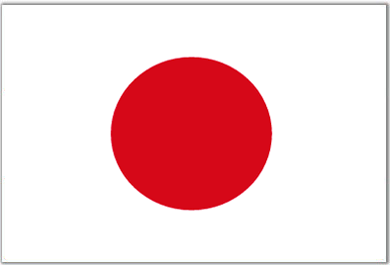 Formerly Japanese colonies
22
/ 32
Conceptualizing Capitalism
Lecture 8: The evolution of global capitalism
A new hegemon? 
Around 2020 China will become the largest economy in the world in terms of GDP – the new hegemon? China to “rule the world”?
About 1500 China GDP overtook India. China remained world’s largest economy until overtaken by US in the 1880s. 
Despite rapid growth from 1980, in 2012 Chinese GDP per capita was 18% of that in the US.
Japan failed to catch up with US in 40 years. China in 2012 in a worse position than Japan in 1950.
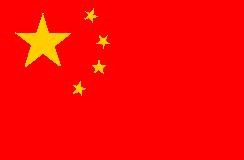 23
/ 32
Conceptualizing Capitalism
Lecture 8: The evolution of global capitalism
A new hegemon? 
Possible high-growth: India, Bangladesh, Vietnam, Indonesia and the Philippines – all in 2012 much poorer than China.
In 2012 Brazil’s and Russia’s GDP per capita about 24% per cent and 39% per cent of the US.
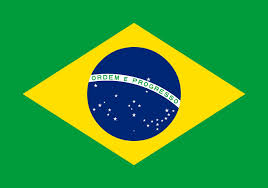 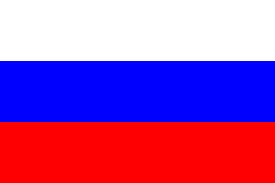 24
/ 32
Conceptualizing Capitalism
Lecture 8: The evolution of global capitalism
A new hegemon? 
Predicted GDP per capita rankings for 2030 and 2050:
25
/ 32
Conceptualizing Capitalism
Lecture 8: The evolution of global capitalism
Singapore
USA
Hong Kong
Germany
Sweden
South Korea
Italy
Greece
France   UK       Japan
United Arab Emirates     Russia
Malaysia
Brazil
China
India
The Rule of Law and Non-Oil GDP Per Capita (2012)
All variables significant at 1% level.   Adjusted R2 = 0.759.  N = 97.
26
/ 32
Conceptualizing Capitalism
Lecture 8: The evolution of global capitalism
The persistence of varieties of capitalism 
On institutional complementarities: Pagano (1991), Amable (2000), Aoki (2001), Hall and Soskice (2001), Boyer (2005), etc. …
Countries are at different levels of development and are experiencing different rates of growth  variety preserved. 
Institutions that are more effective at one level of development are often less effective in another.
Institutions that are necessary for higher growth rates are different from those suitable for more gradual change.
27
/ 32
Conceptualizing Capitalism
Lecture 8: The evolution of global capitalism
Distributions of Wealth in Selected Countries
28
/ 32
Conceptualizing Capitalism
Lecture 8: The evolution of global capitalism
Gini Coefficients for Distributions of Income
29
/ 32
Conceptualizing Capitalism
Lecture 8: The evolution of global capitalism
The persistence of varieties of capitalism 
Branko Milanovic (2011) showed that level of global income inequality has increased since the early 19th century, reaching a high level in about 1950, with slower growth since. 
In the early 19th century, most global income inequality was due to differences within countries. 
By the early 21st century most global income inequality was due to differences between countries. 
Much of the change in global inequality in the next few decades could result from economic growth in large and lower-income countries – eg. China, India, and Brazil. 
This could diminish world inequality by bringing their populations into globally higher income ranges.
30
/ 32
Conceptualizing Capitalism
Lecture 8: The evolution of global capitalism
Public Social Spending as Percentage of GDP
31
/ 32
Conceptualizing Capitalism
Lecture 8: The evolution of global capitalism
Our future? 
Possible global destabalisation resulting from shift in economic centre of gravity to East. 
Threat of further financial instability. 
Ecological and resource problems.
Dani Rodrik’s (2011) trilemma: “we cannot simultaneously pursue democracy, national determination, and economic globalization”
32
/ 32